Mobiles Geriatrie-Team
Fachkompetenzen innerhalb der Abteilung für Seniorinnen und Senioren des HFR
Dr. med. Adrien Bussard, Oberarzt Klinik für Geriatrie
Malik Egger, Pflegeexperte APN, Departement Rehabilitation, Geriatrie und Rheumatologie
 Emilie Kort, Pflegeexpertin APN, Departement Rehabilitation, Geriatrie und Rheumatologie
Entstehung
Juli 2023: Schaffung der Geriatrieberatung, geriatrische Sprechstunde auf Anfrage des Konsiliums freitags 8 bis 16 Uhr durch einen Geriater
Oktober 2023: Erstellung des Konzepts für eine mobiles Ärzte-Pflege-Team
Januar 2024: Start des mobilen Geriatrie-Teams, 1 Geriater zu 100 %, 2 APN zu insgesamt 40 % (beide Personen jeden zweiten Vormittag)
März–April 2024: Erstellung des Konzepts für die Erkennung von Frailty bei älteren Personen auf dem Notfall
Mai–August 2024: Pilotprojekt Erkennung von Frailty
September 2024–…: Schaffung von geriatrischen Behandlungspfaden durch die Notfallteams in Freiburg (mobiles Geriatrie-Team als Berater in der Arbeitsgruppe)
Partnerschaft zwischen Ärzteschaft und Pflege
Wieso diese Zusammenarbeit?
[Speaker Notes: Multifocale Combinaison compétences médicales et compétences infirmières, sciences infirmières vs sciences médicales
Compétences spécialisées en gériatrie et réadaptation]
Hindernisse

– Unterschiede in der Wahrnehmung der Rollen und Kompetenzen
– Neue Rolle
– Einschränkungen in der Zeit und bei den Ressourcen
– Fehlende Kommunikation und Abstimmung
– IT-Tools und Zugänge
– Es fehlt an überzeugenden Daten zum Mehrwert von mobilen Geriatrie-Teams
Wegbereiter

– Unterstützung auf Ebene der Organisation
– Regelmässiger und wirksamer Austausch
– Gemeinsame Entscheidungsfindung
– Strukturierte Kommunikationswerkzeuge
Mehrwert
Spezifisches Fachwissen: Abstimmung der Behandlung, Fokus auf 	Prävention und therapeutische Fortbildung, kontinuierliche Verbesserung 	der Behandlungsqualität
 	Partnerschaft: Synergien aus den fachlichen Schnittstellen maximieren
	Über Umsetzung der Guidelines zur guten Praxis in der Geriatrie Teams 	coachen und weiterbilden
 	Fachwissen mit Fokus auf Behandlungsmöglichkeiten, die den 	Menschen und die Familie in den Mittelpunkt rücken 
	Verbesserung der Behandlungsverläufe der Patientinnen und 	Patienten
[Speaker Notes: Amélioration de la prise en charge des patients avec troubles cognitifs et symptômes comportementaux et psychiatriques en lien avec la démence 
Dépistage, prévention et gestion de la perte d’indépendance fonctionnelle (AVQ/AIVQ)

Préventions proactives : anticiper et prévenir les problèmes de santé avant qu'ils ne surviennent ou ne s'aggravent]
Funktionsweise
Aufgaben: 
Eine geriatrische Standardbewertung durchführen
Risikofaktoren für Frailty und geriatrische Krankheitsbilder erfassen
Anhand von Präventions- und Behandlungsmassnahmen Empfehlungen für die Patientenbetreuung formulieren
Eine Lageeinschätzung bieten
Geriatrisches Assessment
Mehrdimensional
 Auf Basis des Comprehensive Geriatric Assessment (CGA)
 Konzentriert sich auf die Punkte, die bei der Analyse des elektronischen Dossiers festgehalten werden
 Ist möglichst objektiv, da es sich auf wissenschaftlich fundierte Scores stützt
NRS
Jaeger-Tafel
Körperlich
Funktional
Katz-Skala (ADL)
Lawton-Skala (IADL)
CGA
Administrative Angaben
Externe Hilfe?
Familienumfeld und Wohnumgebung
Mini-GDS
Mini-Cog
MMSE
CAM
4AT
Betreffend soziales Umfeld
Mental
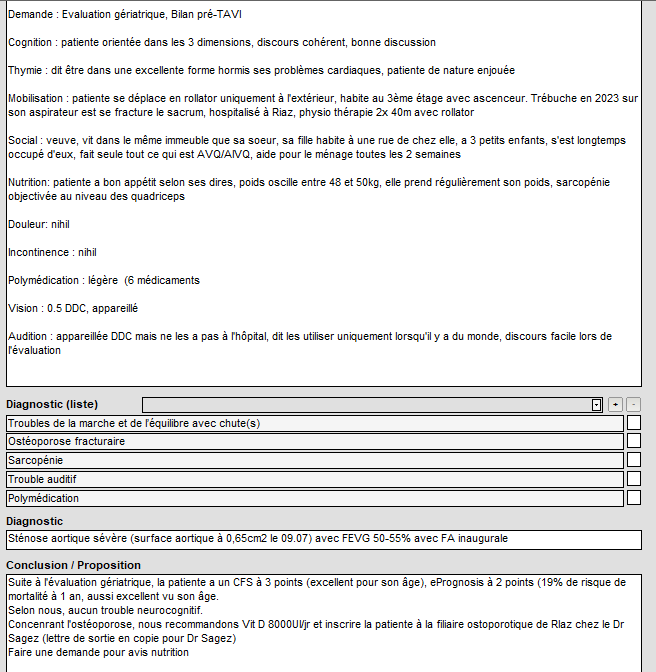 Geriatrische Krankheitsbilder
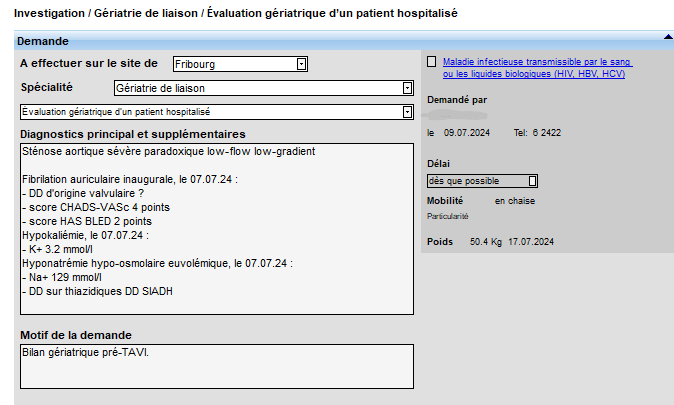 [Speaker Notes: Diagnostics directement repris dans la lettre de sortie, augmentation du cost weight]
Ein paar Zahlen
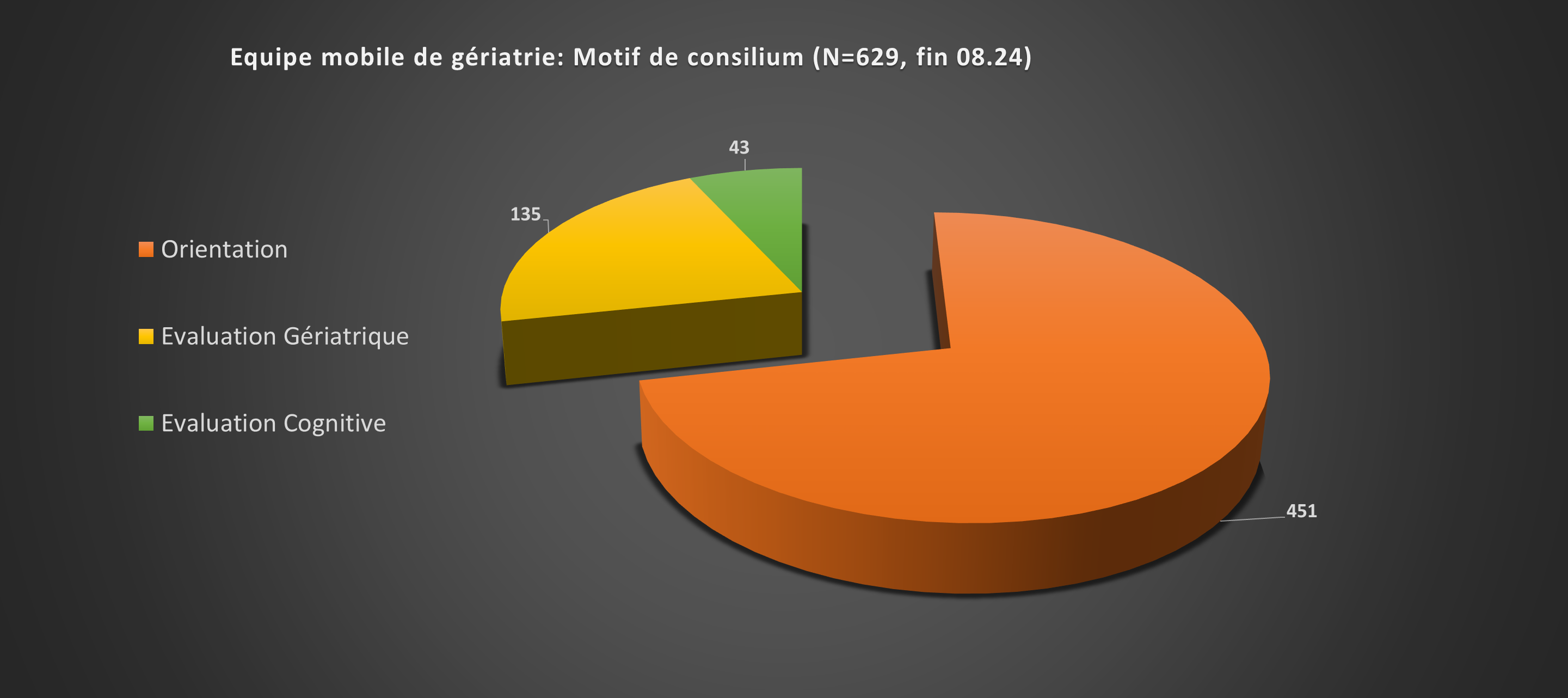 Ein paar Zahlen
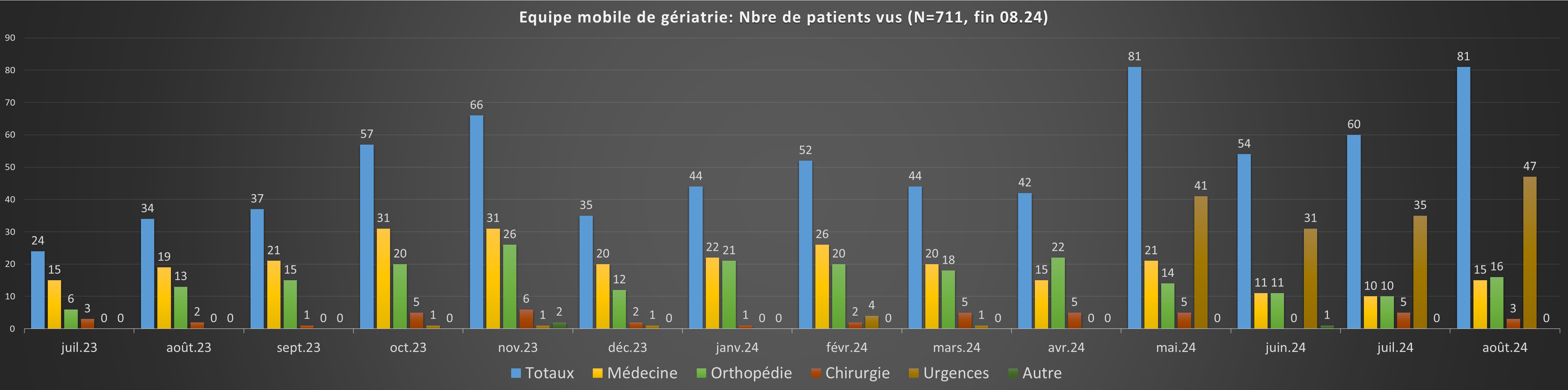 Erkennung von Frailty
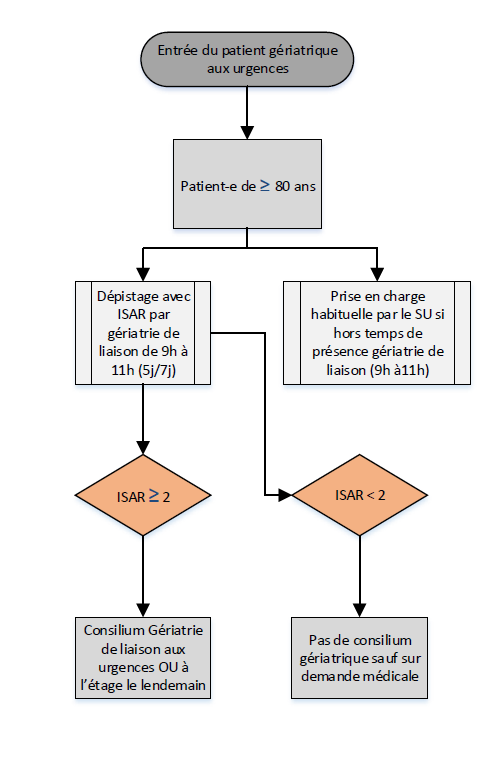 Erkennung bei allen Patientinnen und Patienten, die auf den Notfall kommen und 80 oder älter sind
Tool: Identification of Seniors At Risk (ISAR)
Geriatrisches Konsilium, wenn Score gleich oder über 2
Die Bewertung kann auch gemacht werden, nachdem die Patientin oder der Patient auf Station gebracht wurde
[Speaker Notes: Recherche de littérature, statistique analytique]
Ein paar Zahlen
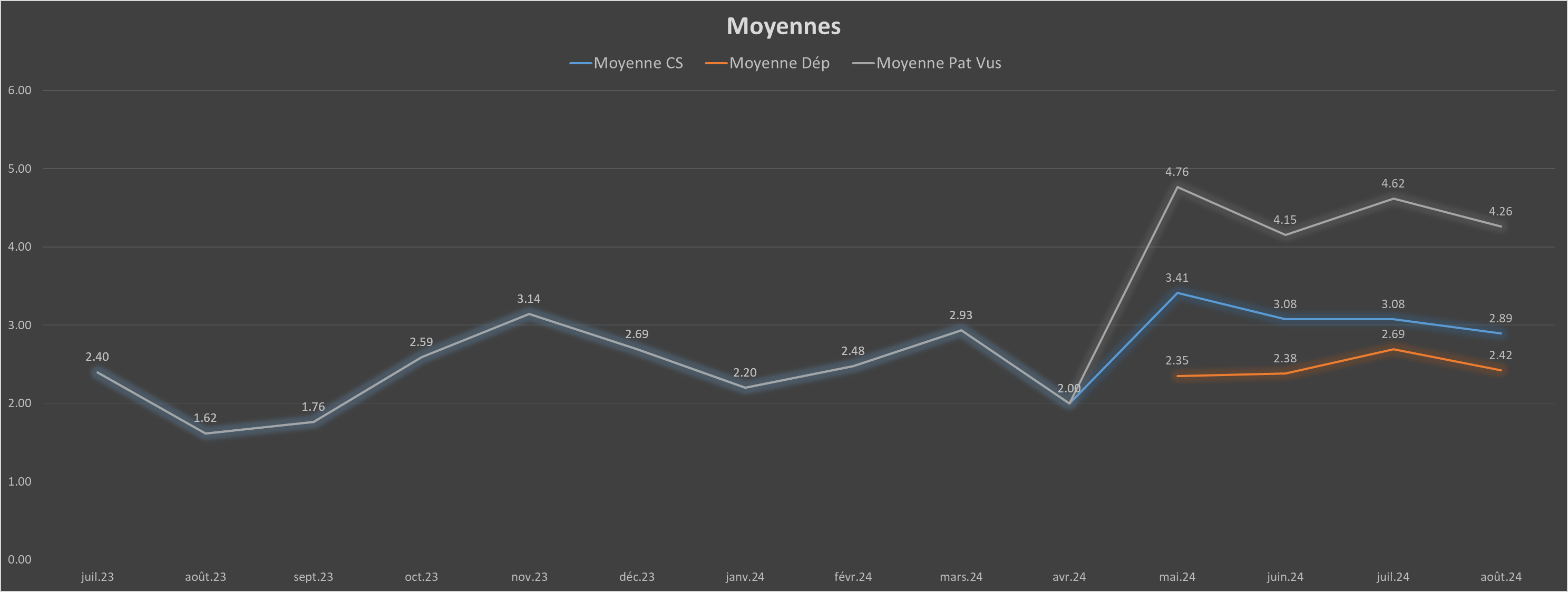 Indikatoren
Wirtschaftliche Auswirkungen
Interventionen über 5 Monate: 2023 vs. 2024
Interventionen
Nutzen
MERCIDANKE
Referenzen
Salles N. Les équipes mobiles de gériatrie en France. Soins Gérontologie. nov 2015;20(116):12‑4. 
Armand S. Une collaboration dans la prévention de la fragilité. Rev Infirm. déc 2017;66(236):21‑2.
Roulin MJ, Borrero P, Iori E. La pratique infirmière avancée: de quoi parle-t-on? Krankenpfl Soins Infirm. 1 janv 2014;107:68‑71. 
Lang PO, Nakamura C, Gomes da Rocha C, Rachid A, Savoie A, Ninane F. Maintenir l’indépendance fonctionnelle. Krankenpfl Soins Infirm. 1 janv 2017;58‑61. 
Viña-García-Bericua M, Román-Medina I. The role of the geriatric nurse specialist as a key response in the care of the elderly, chronicity, complex chronicity and its consequences on dependence. Enfermeria Clin Engl Ed. déc 2019;29(6):381‑4. 
Conley DM. The gerontological clinical nurse specialist’s role in prevention, early recognition, and management of delirium in hospitalized older adults. Urol Nurs. déc 2011;31(6):337‑42; quiz 343. 
Palmer RM, Landefeld CS, Kresevic D, Kowal J. A Medical Unit for the Acute Care of the Elderly. J Am Geriatr Soc. mai 1994;42(5):545‑52. 
Richard A, Garnier V, Seynave D, Sala C, Chazal AM, Laquet B, et al. Satisfaction survey about general practitioners who used an External Mobile Geriatric Team. Gériatrie Psychol Neuropsychiatr Viellissement. déc 2021;19(4):383‑91. 
Roller-Wirnsberger R, Singler K, Polidori MC, éditeurs. Learning Geriatric Medicine: A Study Guide for Medical Students [Internet]. Cham: Springer International Publishing; 2018 [cité 23 avr 2024]. (Practical Issues in Geriatrics). Disponible sur: http://link.springer.com/10.1007/978-3-319-61997-2
Harari D, Martin FC, Buttery A, O’Neill S, Hopper A. The older persons’ assessment and liaison team « OPAL »: evaluation of comprehensive geriatric assessment in acute medical inpatients. Age and Ageing. 1 nov 2007;36(6):670‑5. 
Allen S. Benefits of an older persons&rsquo; assessment and liaison team in acute admissions areas of a general hospital. POR. août 2010;1.